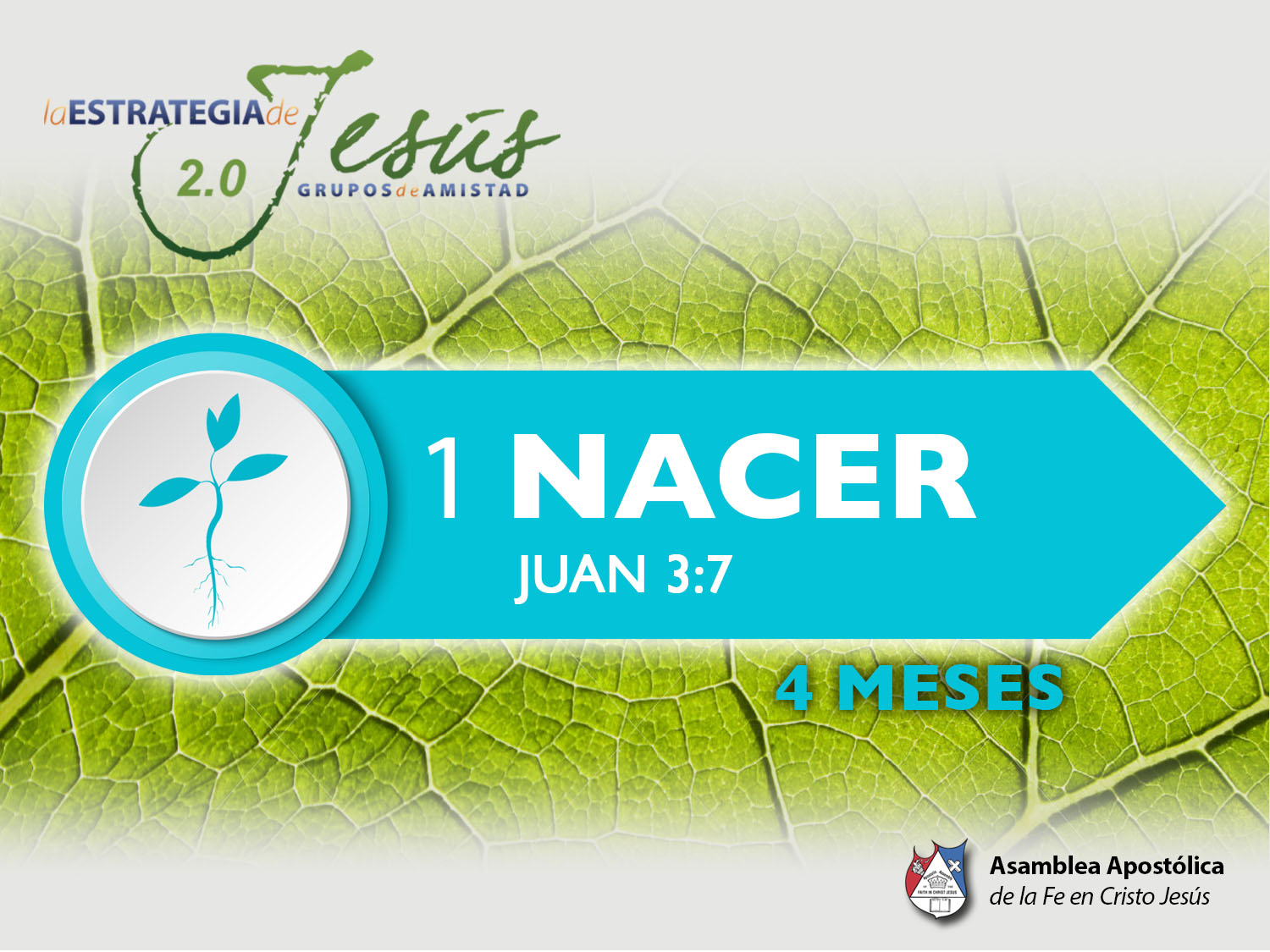 UNA VEZ SALVO, ¿SIEMPRE SALVO?
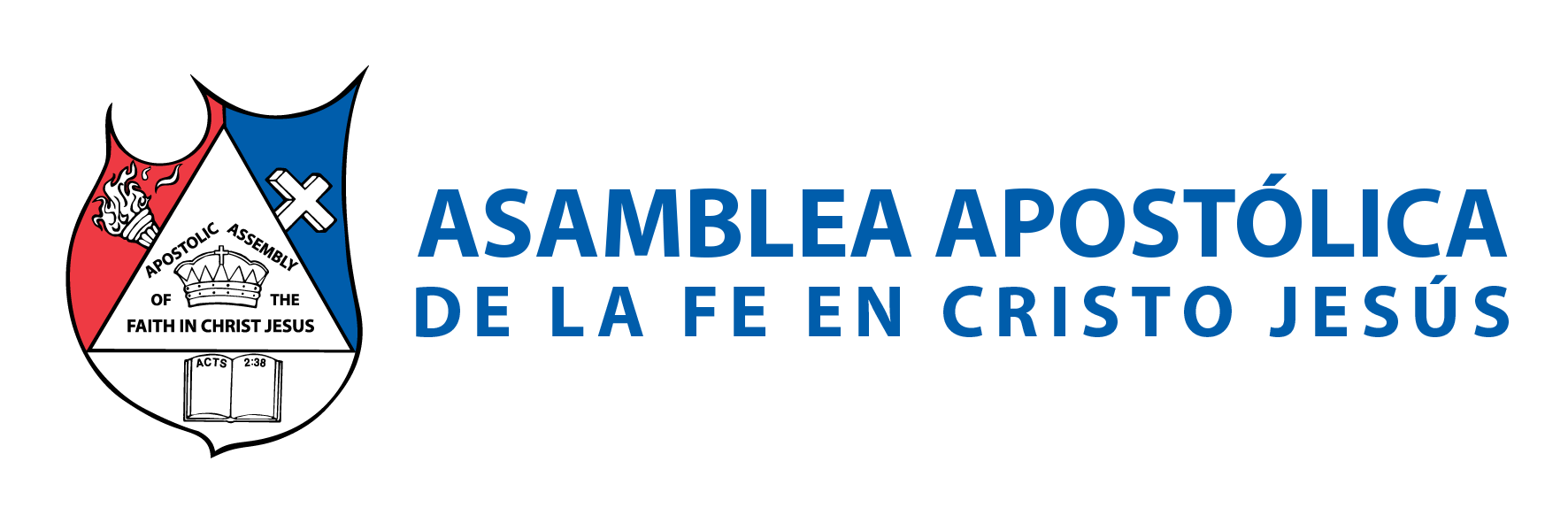 BASE BÍBLICA: 
2 Pedro 2.20 “Ciertamente, si habiéndose ellos escapado de las contaminaciones del mundo, por el conocimiento del Señor y Salvador Jesucristo, enredándose otra vez en ellas son vencidos, su postrer estado viene a ser peor que el primero”.
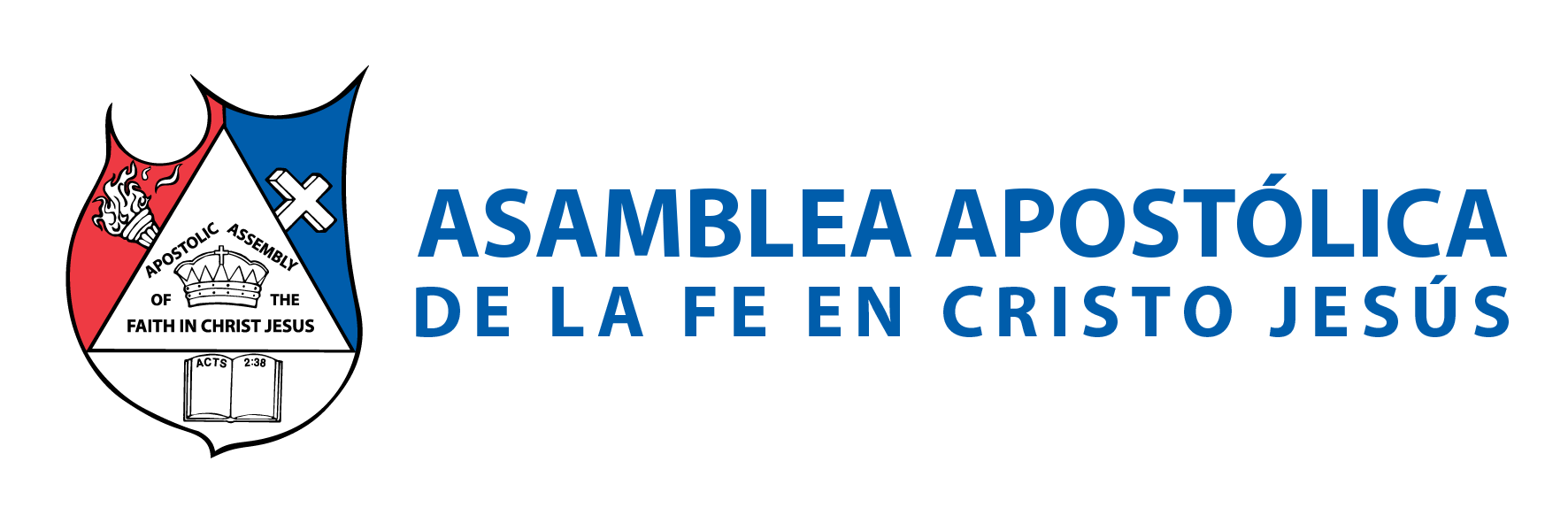 INTRODUCCIÓN 
Algunos cristianos se preguntan: ¿A poco puedo perder mi salvación? Una de las Doctrinas de algunos de los sectores del Protestantismo, que han devengado en sus “cultos”; es la Doctrina de “una vez salvo, siempre salvo”. Lo cual quiere decir, que una vez que el creyente obtiene la Salvación; jamás pierde la salvación. Por lo menos eso es lo que ellos enseñan.
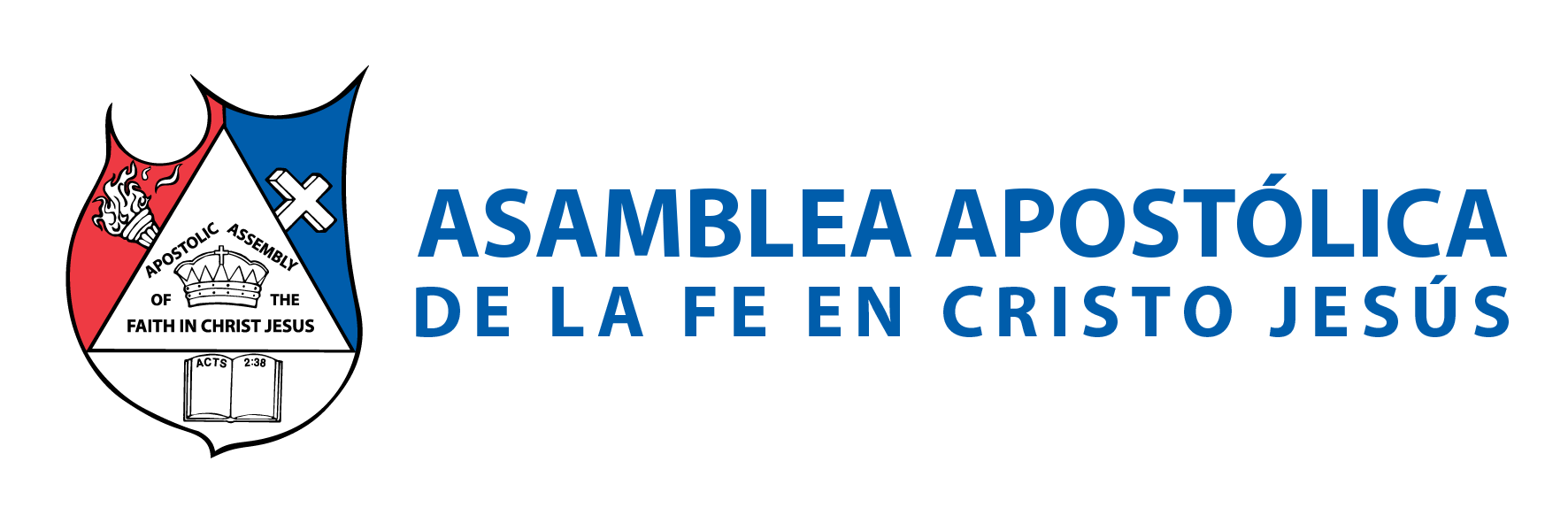 Es interesante lo que Pablo advirtió en 2 Timoteo 4:3,4: “Porque vendrá tiempo cuando no sufrirán la sana doctrina, sino que teniendo comezón de oír, se amontonarán maestros conforme a sus propias concupiscencias, y apartarán de la verdad el oído y se volverán a las fábulas”. 
Es necesario que nos preparemos en este camino. No es un camino fácil, lleno de rosas y flores. La Biblia nos habla de 2 caminos: El ancho y espacioso, que es fácil de andar por él. Y el angosto, que te lleva a la vida eterna.
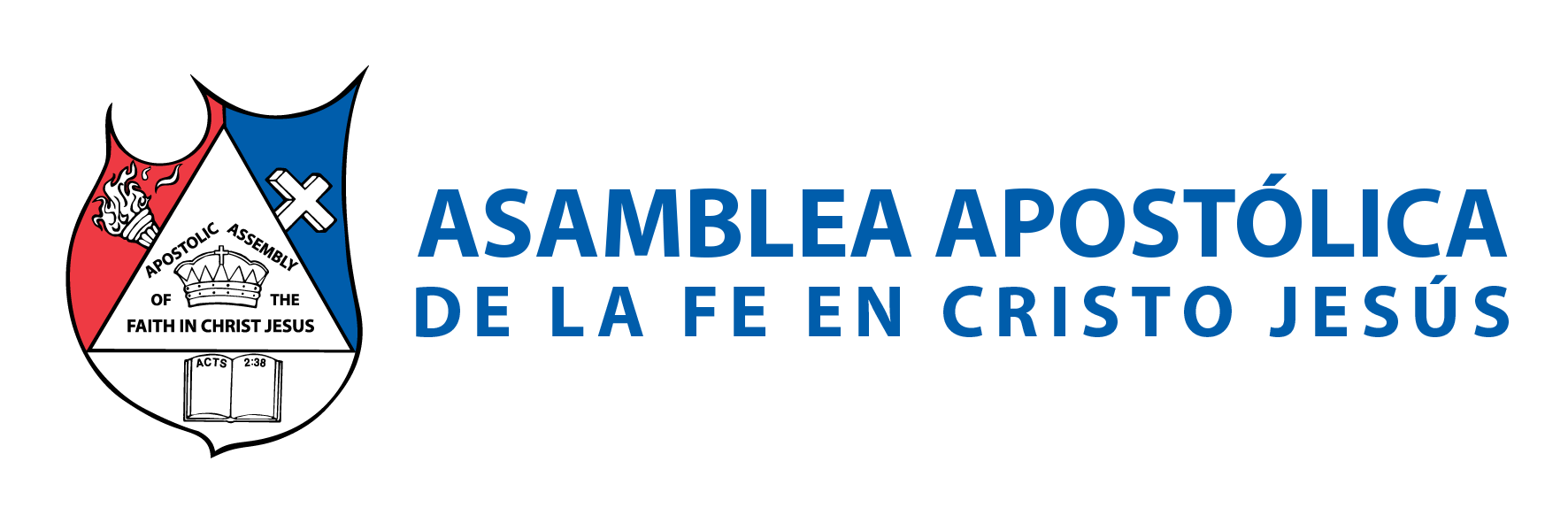 Filipenses 2:12: “Por tanto, amados míos, como siempre habéis obedecido, no como en mi presencia solamente, sino mucho más ahora en mi ausencia, ocupaos en vuestra salvación con temor y temblor”. 
A mucha gente le interesa ser salvo, pero sin comprometerse con el Salvador. En muchos lugares se predica y al final se hace un llamado, diciendo: “levanten la mano los que quieren ser salvos”. Luego cuentan las manos y dicen: “hoy 50 personas aceptaron a Cristo, ya son salvas”
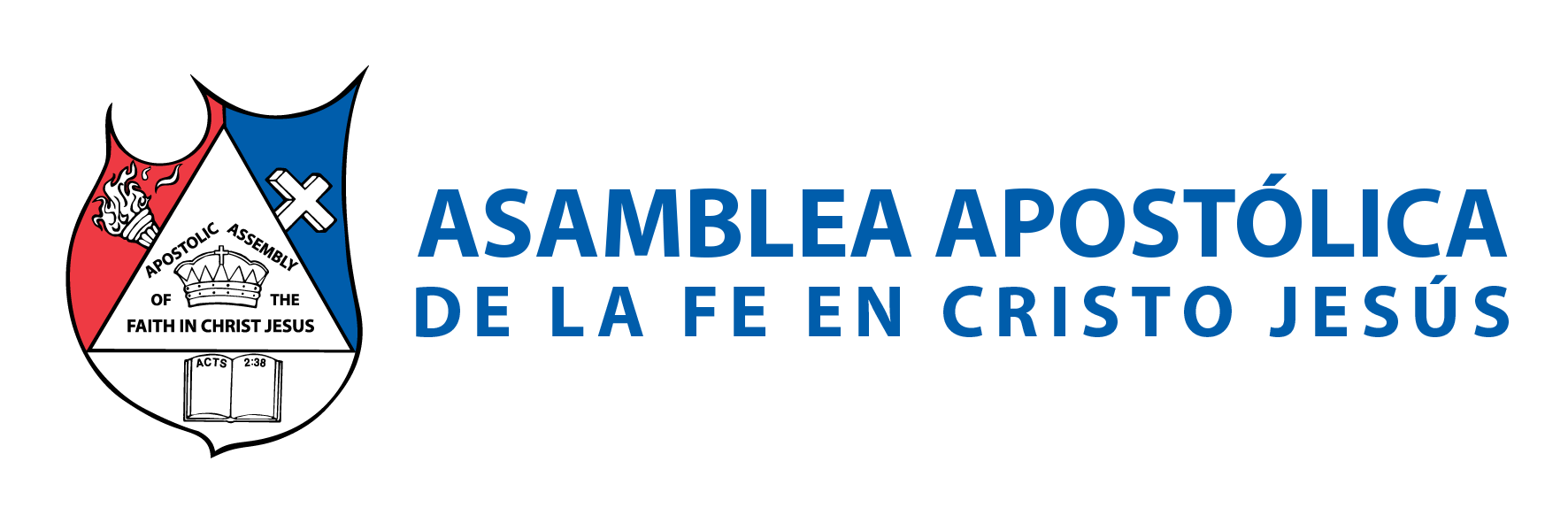 Pero esas personas, muchas veces ni siquiera quieren tener una relación personal con Cristo. A veces tampoco les toman sus datos, no le dan seguimiento. Ellos no pudieron haber sido salvos, con solo levantar su mano. Ya vimos que es necesario la fe, el arrepentimiento, el nacer de agua y Espíritu Santo. 
El solo confesar con su boca, no se puede tomar “como un todo” para ser salvo (Metonimia, figura retórica que juzga un todo por una sola cosa). Se debe tomar como un paso, el declarar que se cree en Jesús.
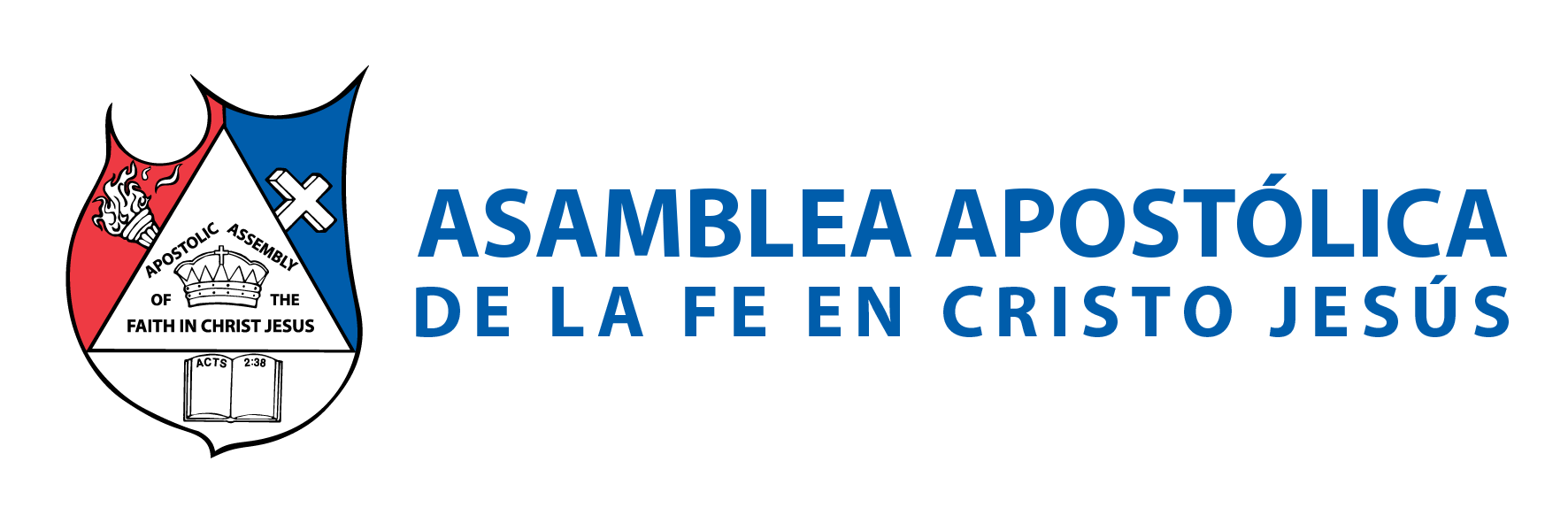 La Biblia dice que son: “muchos los llamados pero pocos los escogidos”. Mateo 20:16 y Mateo 22:14. Muchos reciben la palabra, pero no todos serán salvos. “Y alguien le dijo: Señor, ¿son pocos los que se salvan? Y él les dijo: Esforzaos a entrar por la puerta angosta; porque os digo que muchos procurarán entrar, y no podrán”. Lucas 13:23,24. 
Muchos perecen por su falta de conocimiento. “Mi pueblo fue destruido, porque le faltó CONOCIMIENTO”. Oseas 4:6.
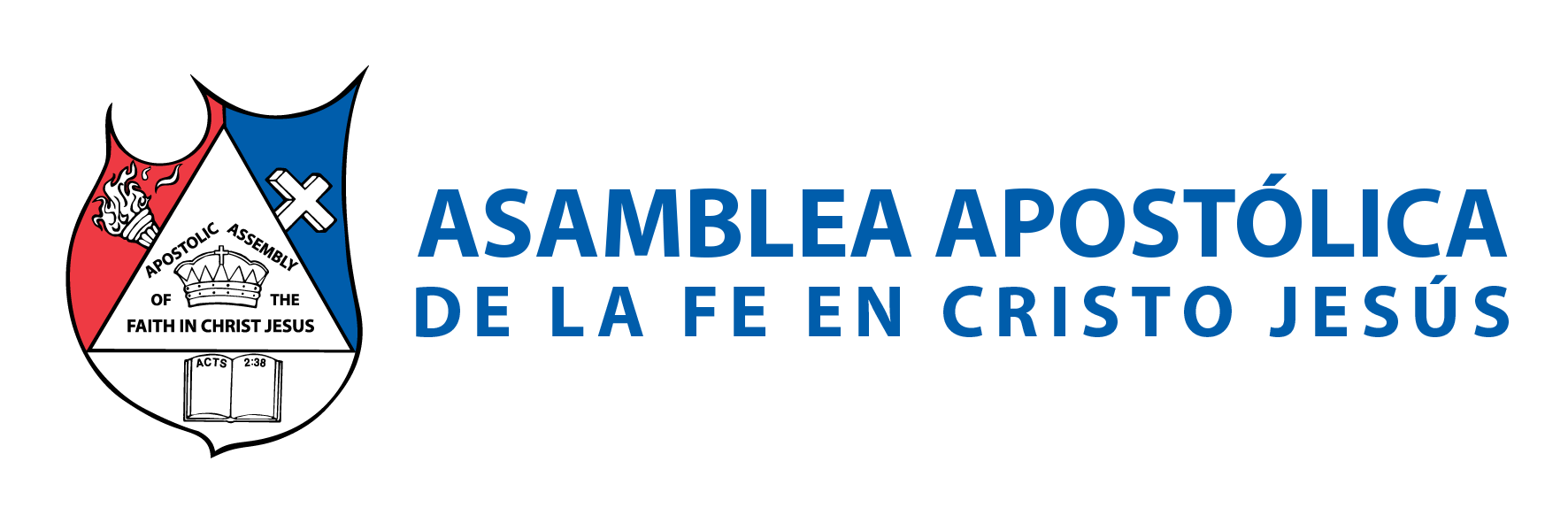 I.- QUIÉNES HAN ENSEÑADO ESTA DOCTRINA 
(Predestinación) 
Los ponentes de esta doctrina, la cual a menudo encapsulan en la frase hecha “una vez salvo, siempre salvo”; aseveran que una decisión por Cristo fija nuestro destino eterno, sin importar cuál pueda ser nuestra conducta subsiguiente.
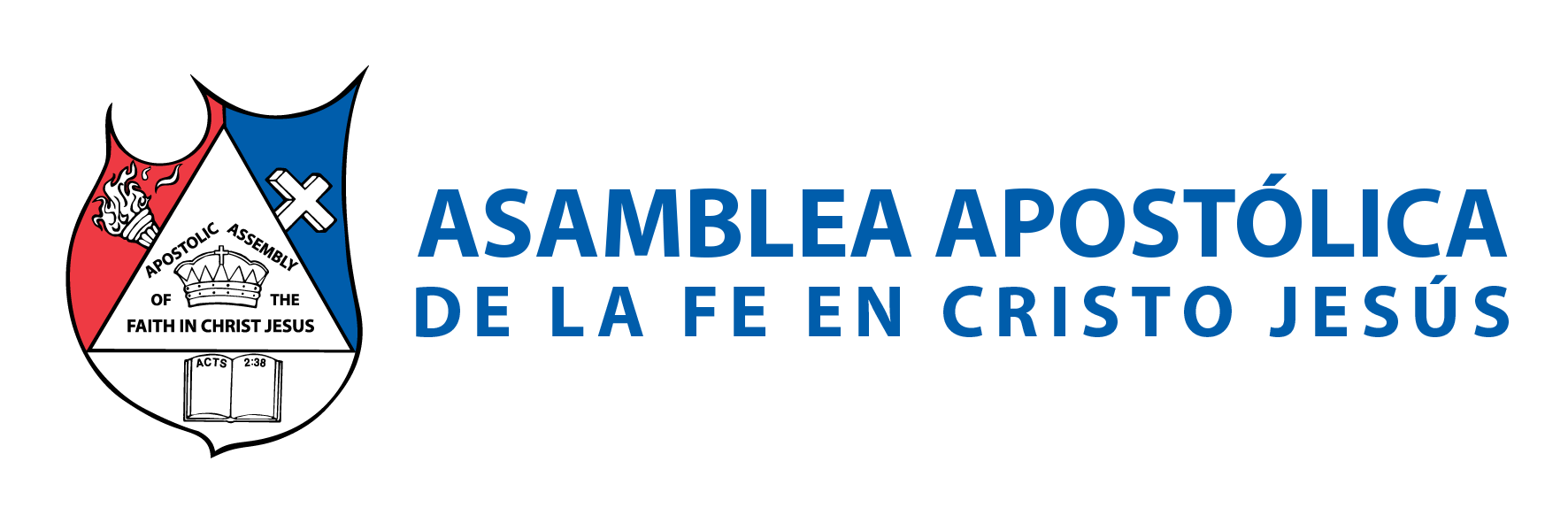 SAN AGUSTÍN (430 d. C.) 
Veamos lo que enseñó este sacerdote: “Él (Dios) usó la misma voluntad de la criatura, la cual estaba trabajando en oposición a la voluntad del Creador; como un instrumento para llevar a cabo Su voluntad, el supremamente Bueno volviendo así aun lo que es malo en bueno, para la condenación de aquellos a quienes en Su justicia Él ha predestinado para castigo y para la salvación de aquellos a quienes en Su infinita misericordia Él ha predestinado para gracia”.
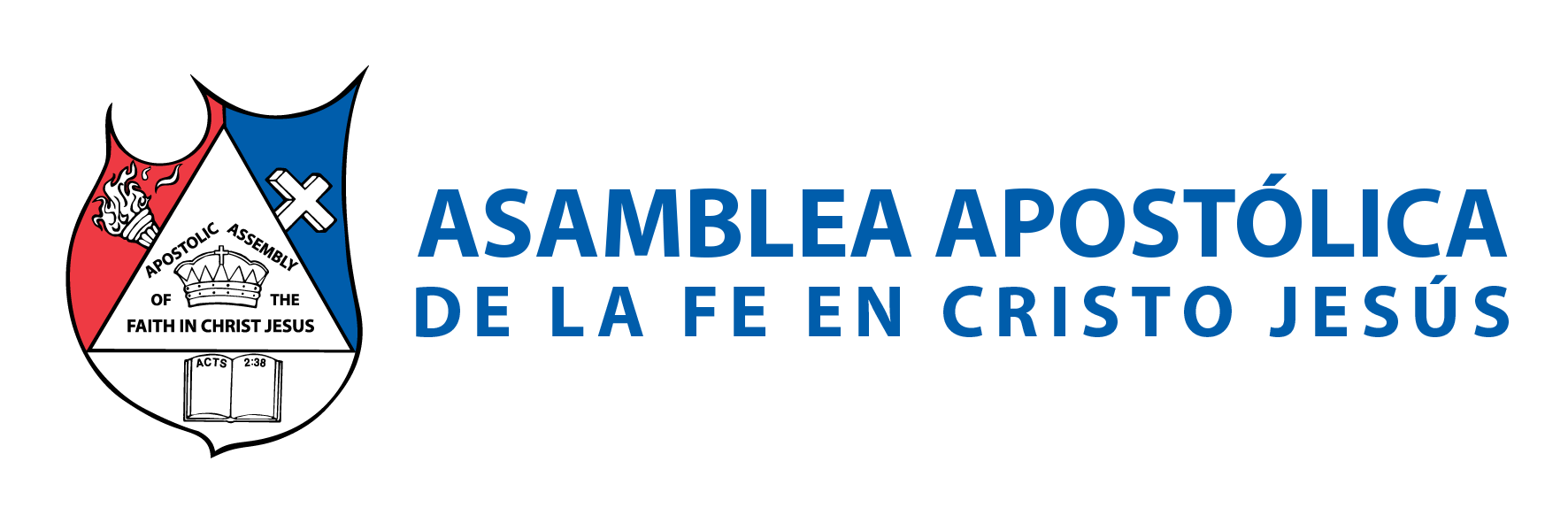 B. JUAN CALVINO (1509-1546 d. C.) 
Este hombre retomó y reactivó lo que San Agustín decía, y enseñó lo siguiente: “Llamamos predestinación al decreto eterno de Dios, por el cual él conviene consigo mismo lo que decide que será de cada hombre. Porque no todos son creados en igual condición; sino que, la vida eterna está predestinada para algunos, la eterna condenación para otros. Por lo tanto, ya que el hombre ha sido creado para uno u otro de estos fines, hablamos de él como predestinado a vida o muerte”
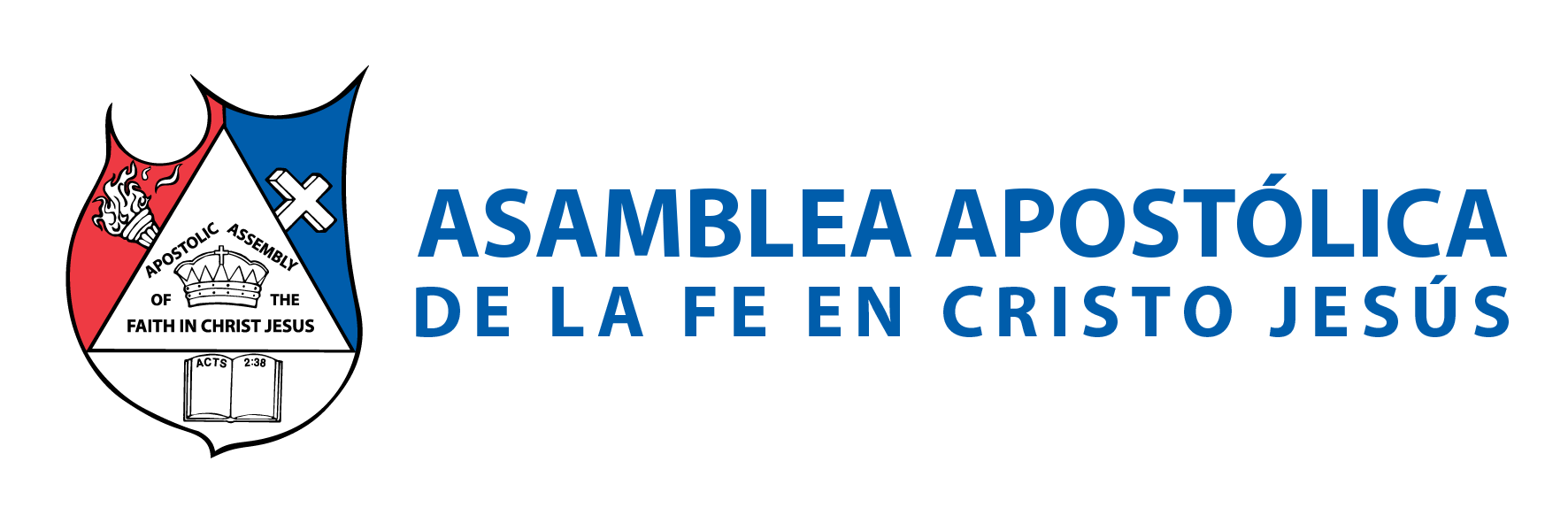 II.- LOS QUE CREEN EN ESTO USAN “BASES BÍBLICAS”
 Quiero decirles que el diablo conoce la Biblia, y la usa fuera de todo contexto para: “robar, matar y destruir…”. Las usó con Jesús cuando le tentó en el desierto. Por eso debemos tener cuidado. Debemos “escucharlo todo, pero solo retener lo bueno”. 1 Tesalonicenses 5:21.
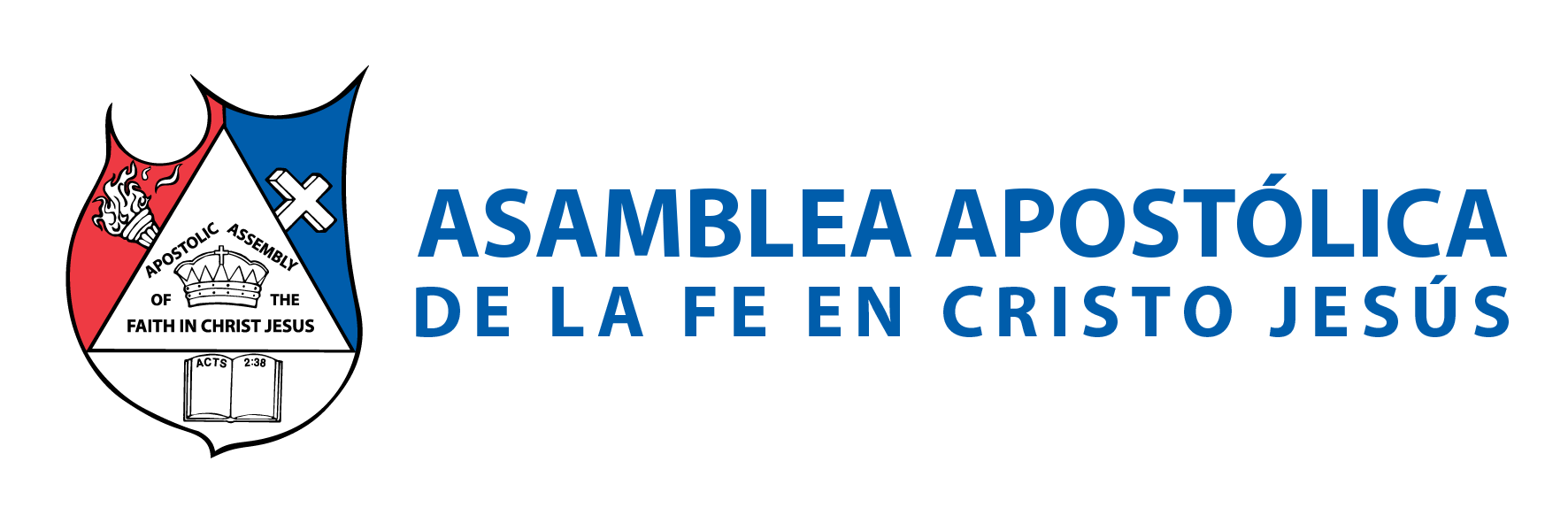 Veamos las dos citas bíblicas que les hace aceptar dicha creencia: A. Juan 10:27-30: “Mis ovejas oyen mi voz, y yo las conozco, y me siguen, y yo les doy vida eterna; y no perecerán jamás, ni nadie las arrebatará de mi mano. Mi Padre que me las dio, es mayor que todos, y nadie las puede arrebatar de la mano de mi Padre. Yo y el Padre uno somos”.
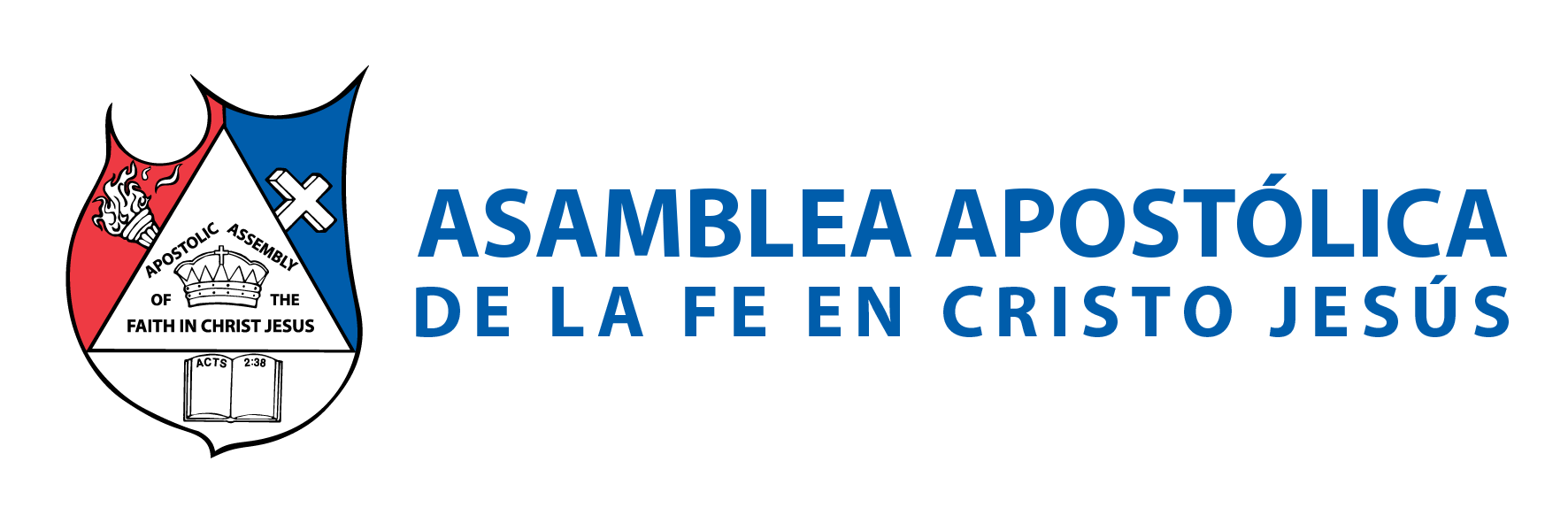 B. Romanos 8:35-39: “¿Quién nos separará del amor de Cristo? ¿Tribulación, o angustia, o persecución, o hambre, o desnudez, o peligro, o espada? Como está escrito: Por causa de ti somos muertos todo el tiempo; Somos contados como ovejas de matadero. Antes, en todas estas cosas somos más que vencedores por medio de aquel que nos amó. Por lo cual estoy seguro de que ni la muerte, ni la vida, ni ángeles, ni principados, ni potestades, ni lo presente, ni lo por venir, ni lo alto, ni lo profundo, ni ninguna otra cosa creada nos podrá separar del amor de Dios, que es en Cristo Jesús Señor nuestro”.
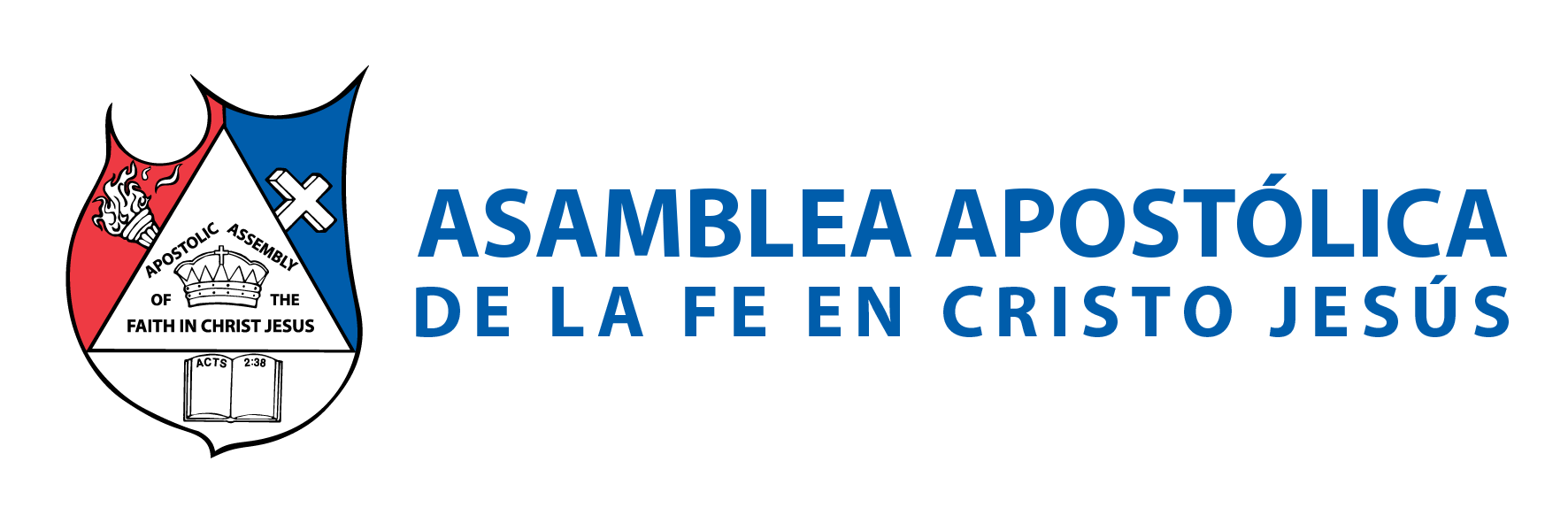 Estas enseñanzas se han ido transmitiendo a través de los años, y han tenido una gran aceptación. Ya si no, imagine por un momento. Dios le perdona sus pecados, le hace libre de ataduras; le convierte el alma, le sana. 
Pero no necesita cambiar de vida, puede ser el mismo; puede hacer lo que quiera, ir a donde quiera. Hasta puede pecar, porque ya fue ‘predestinado’. 

Pero la Biblia nos dice de manera tajante: “y por todos murió, para que los que viven, ya no vivan para sí, sino para aquel que murió y resucitó por ellos. De manera que nosotros de aquí en adelante a nadie conocemos según la carne; y aun si a Cristo conocimos según la carne, ya no lo conocemos así. De modo que si alguno está en Cristo, nueva criatura es; las cosas viejas pasaron; he aquí todas son hechas nuevas”. 2 Corintios 5:15- 17.
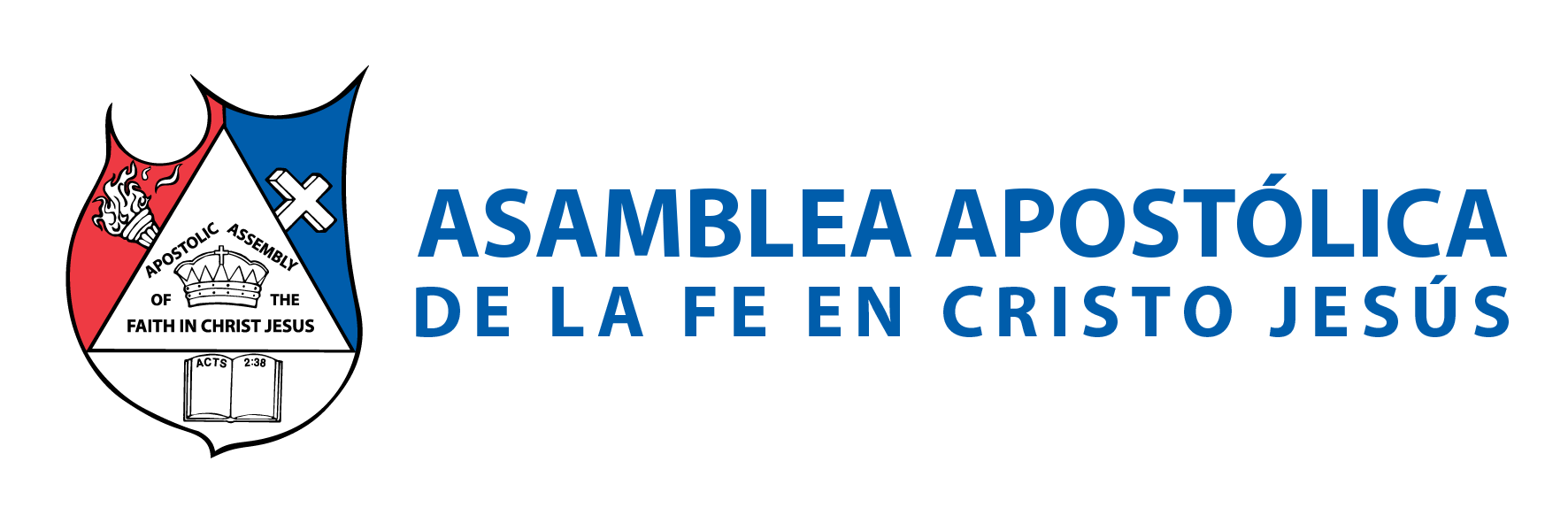 III.- CASOS BÍBLICOS DONDE SU PECADO LES IMPIDIÓ SER PERDONADOS 
LOS ÁNGELES. 
Ellos fueron arrojados al infierno, después que se envanecieron. “Y a los ángeles que no guardaron su dignidad, sino que abandonaron su propia morada, los ha guardado bajo oscuridad, en prisiones eternas, para el juicio del gran día”. Judas 1:6.
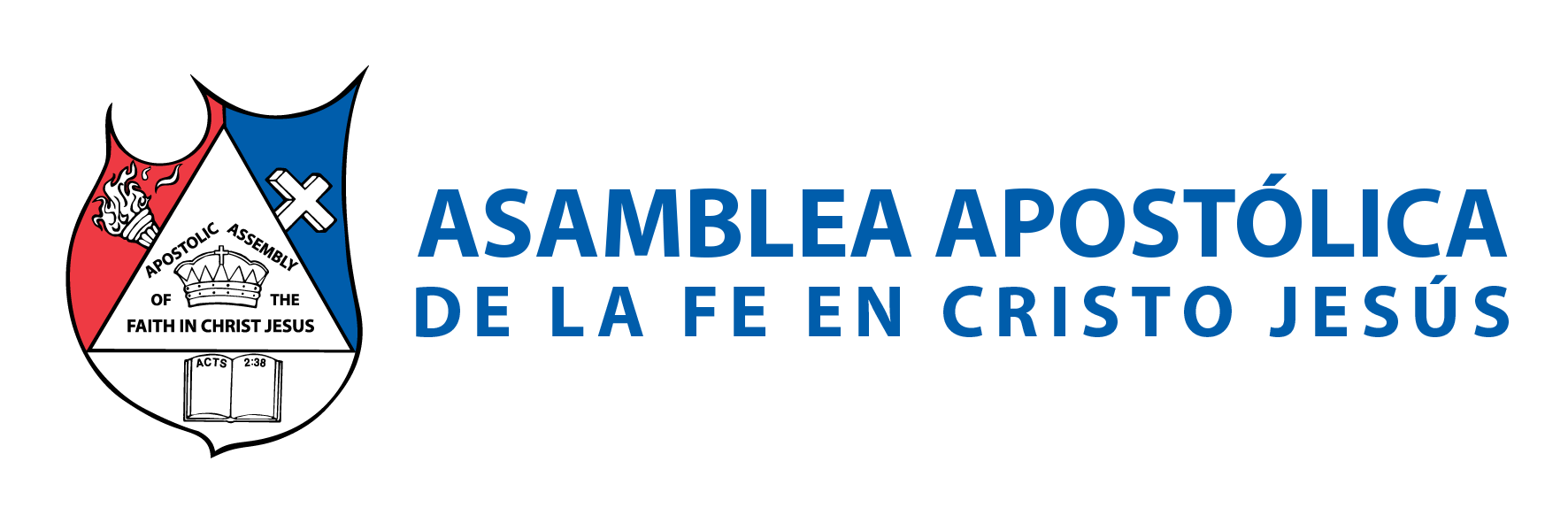 2 Pedro 2:4: “Porque si Dios no perdonó a los ángeles que pecaron, sino que arrojándolos al infierno los entregó a prisiones de oscuridad, para ser reservados al juicio; y si no perdonó al mundo antiguo, sino que guardó a Noé, pregonero de justicia, con otras siete personas, trayendo el diluvio sobre el mundo de los impíos; y si condenó por destrucción a las ciudades de Sodoma y de Gomorra, reduciéndolas a ceniza y poniéndolas de ejemplo a los que habían de vivir impíamente”.
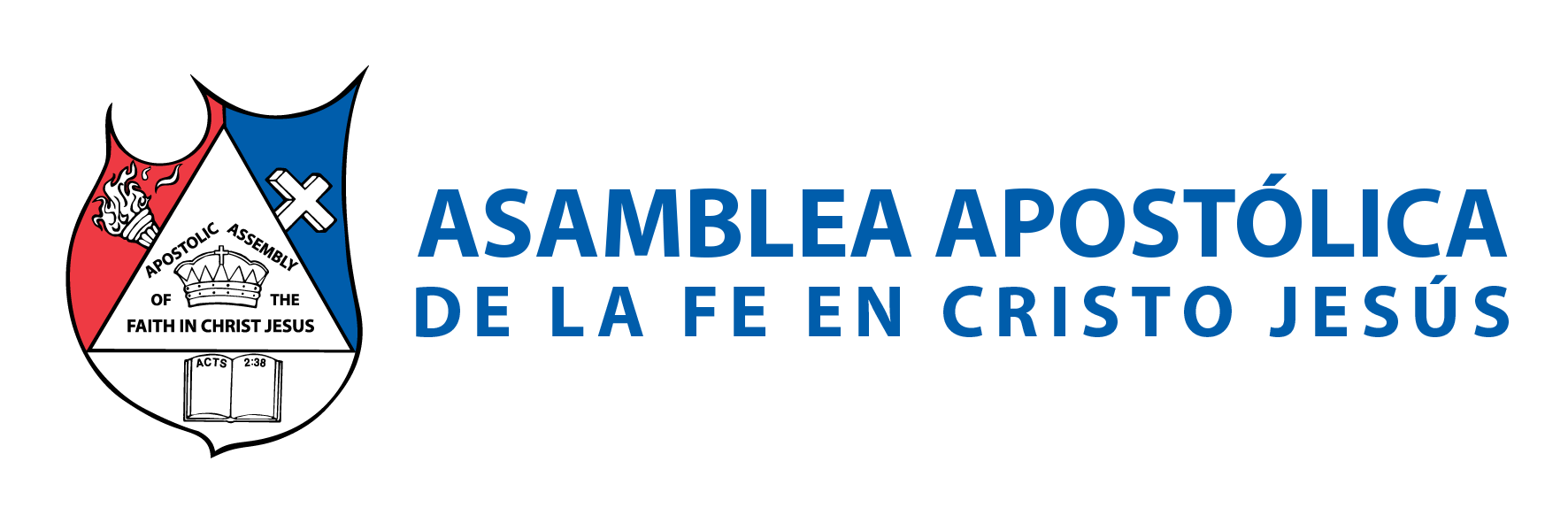 B. ADÁN Y EVA. Adán y Eva ya estaban en el paraíso y los arrojó fuera. 
“Y lo sacó Jehová del huerto del Edén, para que labrase la tierra de que fue tomado. Echó, pues, fuera al hombre, y puso al oriente del huerto de Edén querubines, y una espada encendida que se revolvía por todos lados, para guardar el camino del árbol de la vida”. Génesis 3:23, 24.
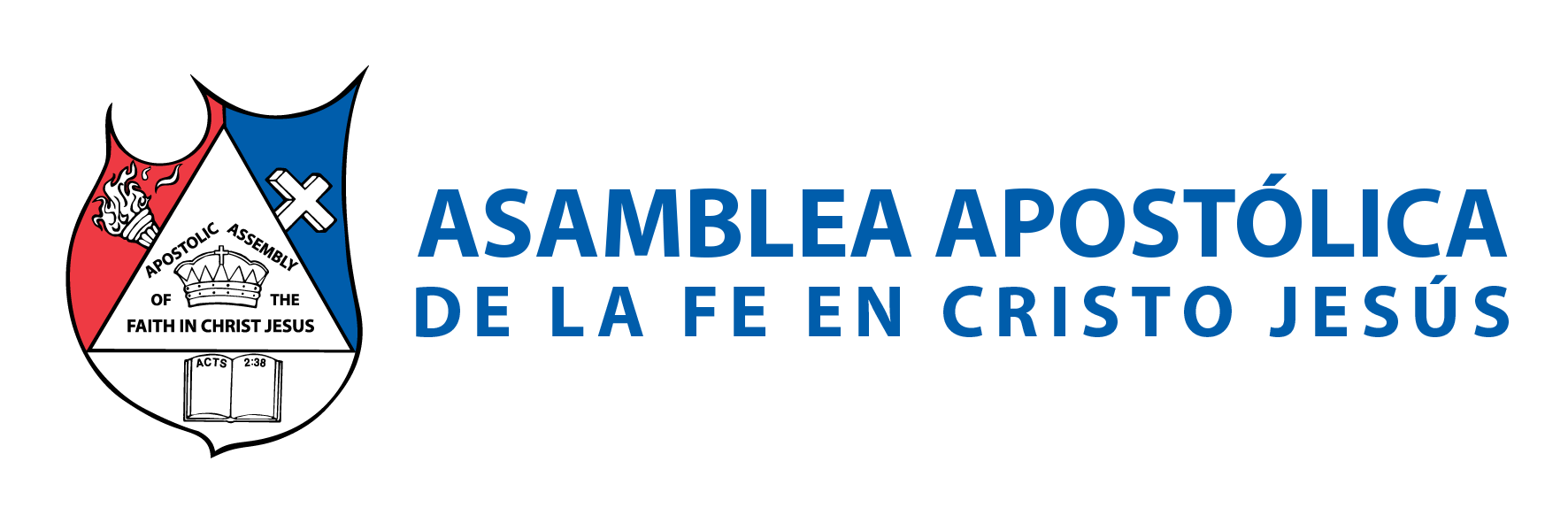 C. LOS ISRAELITAS. 
Ellos no entraron en la tierra prometida. “Pero de los más de ellos no se agradó Dios; por lo cual quedaron postrados en el desierto. Mas estas cosas sucedieron como ejemplos para nosotros, para que no codiciemos cosas malas, como ellos codiciaron. Ni seáis idólatras, como algunos de ellos, según está escrito: Se sentó el pueblo a comer y a beber, y se levantó a jugar. Ni forniquemos, como algunos de ellos fornicaron, y cayeron en un día veintitrés mil. Ni tentemos al Señor, como también algunos de ellos le tentaron, y perecieron por las serpientes. Ni murmuréis, como algunos de ellos murmuraron, y perecieron por el destructor. Y estas cosas les acontecieron como ejemplo, y están escritas para amonestarnos a nosotros, a quienes han alcanzado los fines de los siglos. Así que, el que piensa estar firme, mire que no caiga”. 1 Corintios 10:5-12.
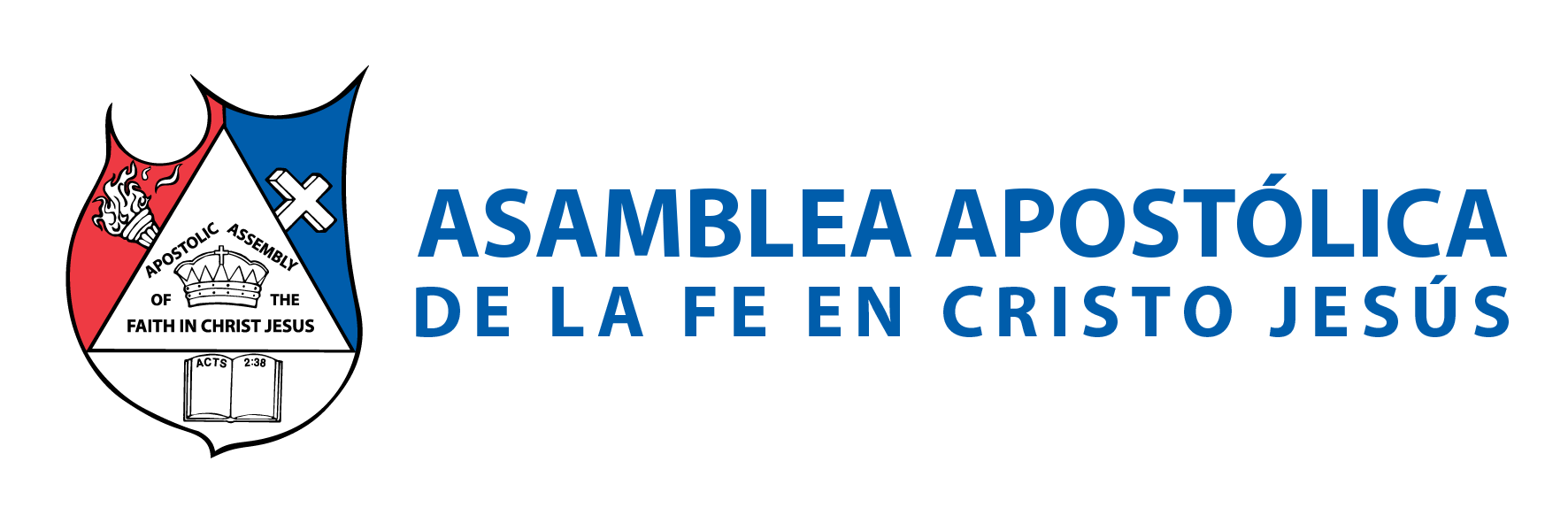 D. ANANÍAS Y SAFIRA.
 Ellos llenaron su corazón de mentira contra el Espíritu Santo, por eso fueron desechados. Hechos 5:1-11: La Iglesia tenía todas las cosas en común, pero ellos cayeron muertos uno tras otro por su pecado. Ellos ya habían recibido la salvación, creyeron y se habían bautizado. ¿Dónde quedó su salvación?
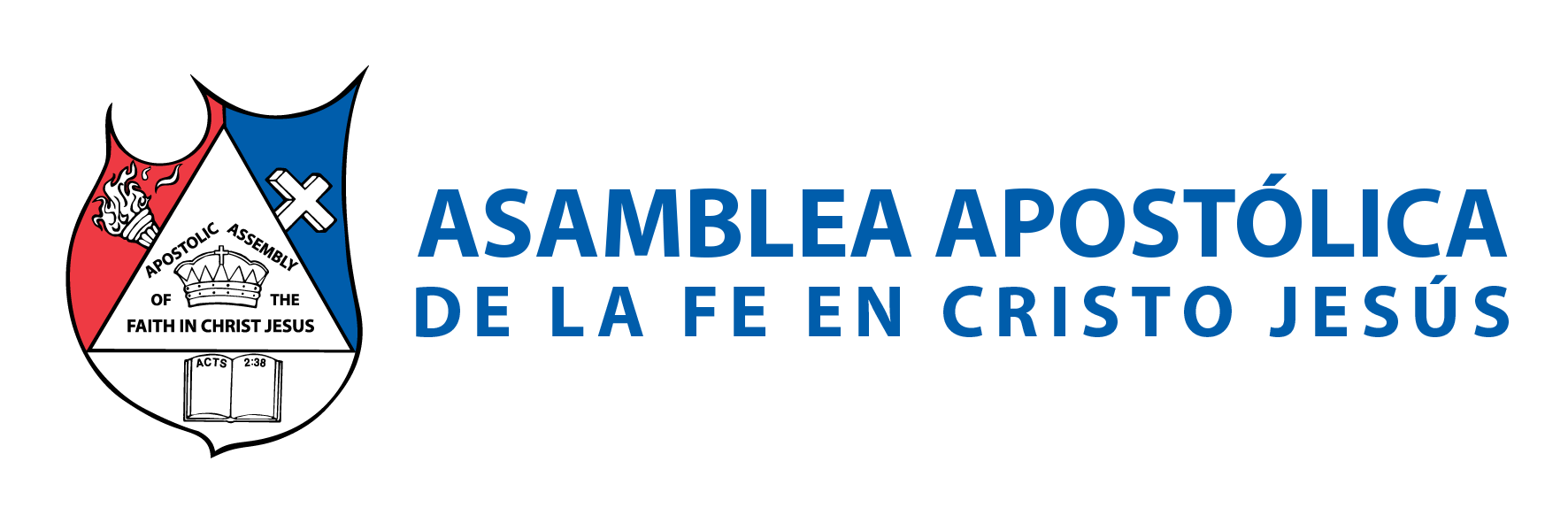 Esto nos enseña de manera rápida, que para ser salvo; necesitamos: 
IV.- RETENER LA SALVACIÓN 
Veamos algunos textos que nos demuestran que debemos cuidar lo recibido: 
A. Romanos 8:1: “Ahora pues, ninguna condenación hay para los que están en Cristo Jesús, los que no andan conforme a la carne, sino conforme al Espíritu”. No van a sufrir condenación los que continúan en Jesús, los que siguen adelante; los que no se han alejado de él.
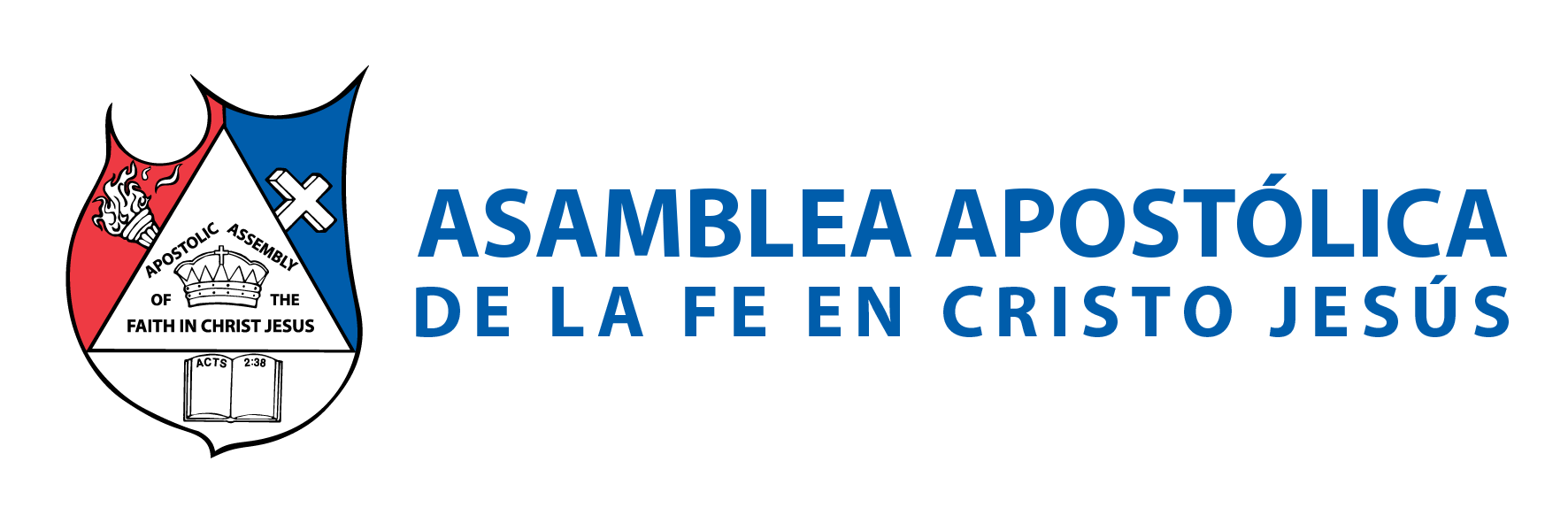 B. Hebreos 2:1-3: “Es necesario que con más diligencia atendamos a las cosas que hemos oído, no sea que nos deslicemos. Porque si la palabra dicha por medio de los ángeles fue firme, y toda transgresión y desobediencia recibió justa retribución, ¿cómo escaparemos nosotros, si descuidamos una salvación tan grande?” Es decir, que la palabra nos advierte que es posible caer o tropezar; cuando nos descuidamos.
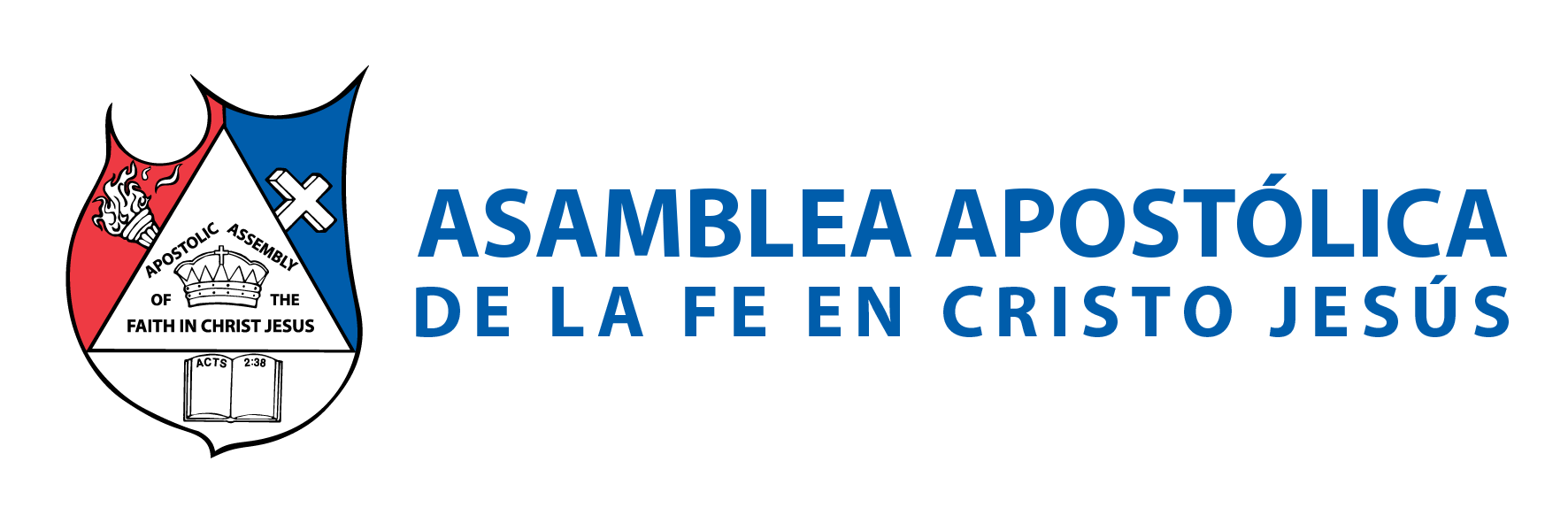 C. Cuando hablamos de salvación, la Biblia nos enseña que vamos a recibir una corona por el triunfo; pero al igual que en la tierra, solo la recibe el que se esforzó; el que paga un “precio” por ella. Apocalipsis 2:25, libro de la Biblia que nos habla de los tiempos finales, nos confirma: “pero lo que tenéis, retenedlo hasta que yo venga”. Más adelante (3:11) nos declara: “He aquí, yo vengo pronto; retén lo que tienes, para que ninguno tome tu corona”. El 12 dice: “al que venciere, yo le haré columna en el templo de Dios, y nunca más saldrá (salvación) de allí; y escribiré sobre él el nombre de mi Dios…”.
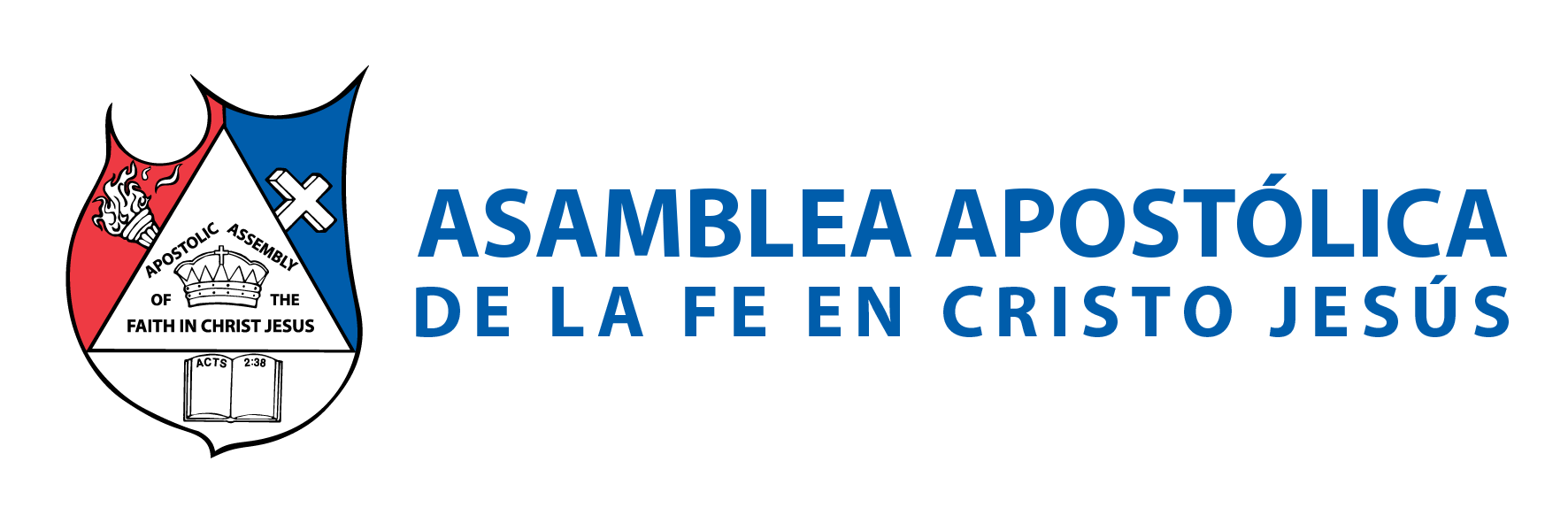